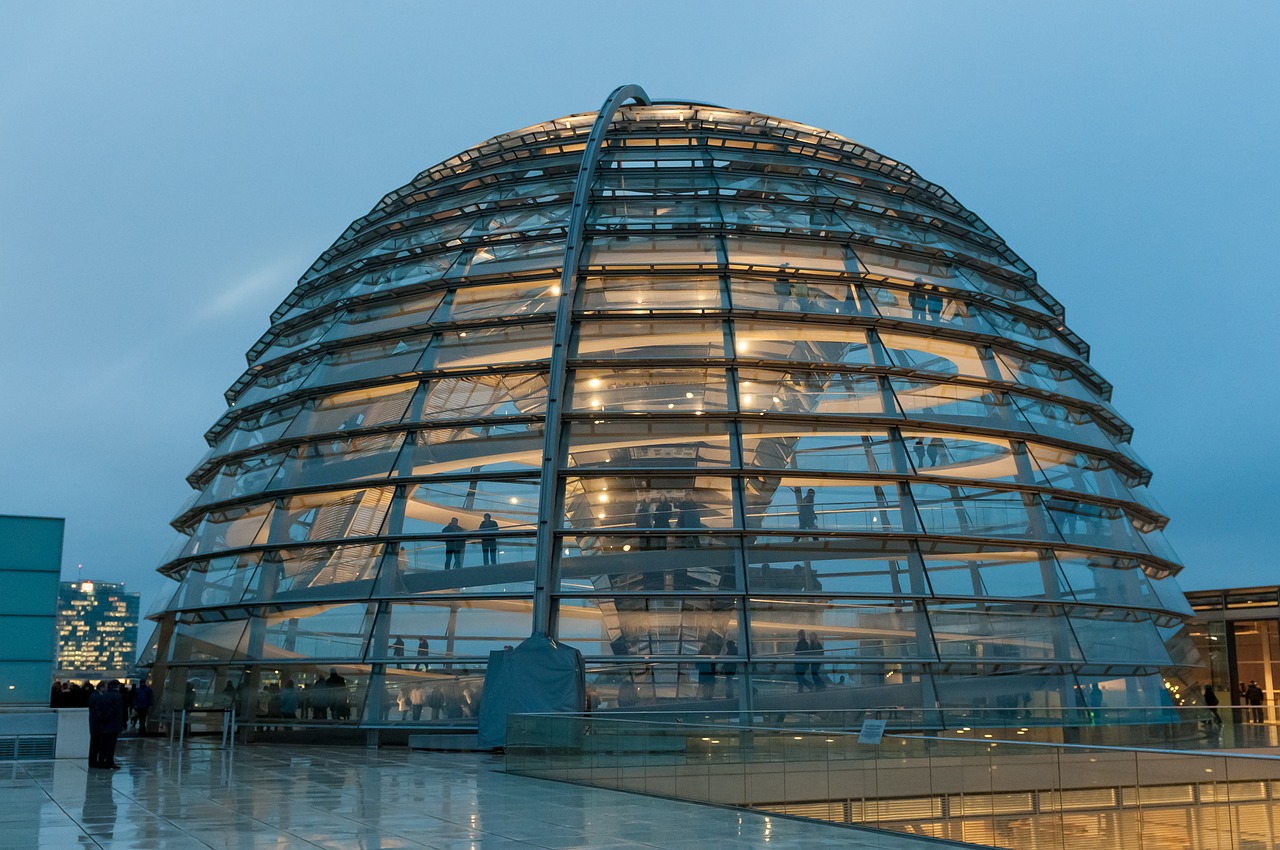 Bildungspolitische
Leitlinien & Unterstützung
Bildungspolitische Leitlinien
Notwendige Voraussetzung für Lehrkräfte
Bildungspolitische Leitlinien
Digitale Kompetenzen der Lernenden
Breiter Konsens in Bezug auf allgemeine digitale Kompetenzen von Lernenden 
Notwendigkeit: allgemeine digitale Kompetenzen fachspezifisch konkretisieren und vermitteln
Bildungspolitische Leitlinien
Bildungspolitische Leitlinien
Digitale Kompetenzen der Lehrenden
Allgemeine
Kompetenzen
Fachspezifische
Kompetenzen
Bildungspolitische Leitlinien
Forschungsgruppe Lehrerbildung Digitaler Campus Bayern (2017)
Digitaler Campus Bayern
Fokus auf medienbezogene didaktisch-pädagogische Kompetenzen im Hinblick auf Unterrichtsgeschehen
Medienbezogene Lehrkompetenzen auf Zielkompetenzen der Lernenden bezogen
Bildungspolitische Leitlinien
Reproduced by permission of the publisher, © 2012 by tpack.org
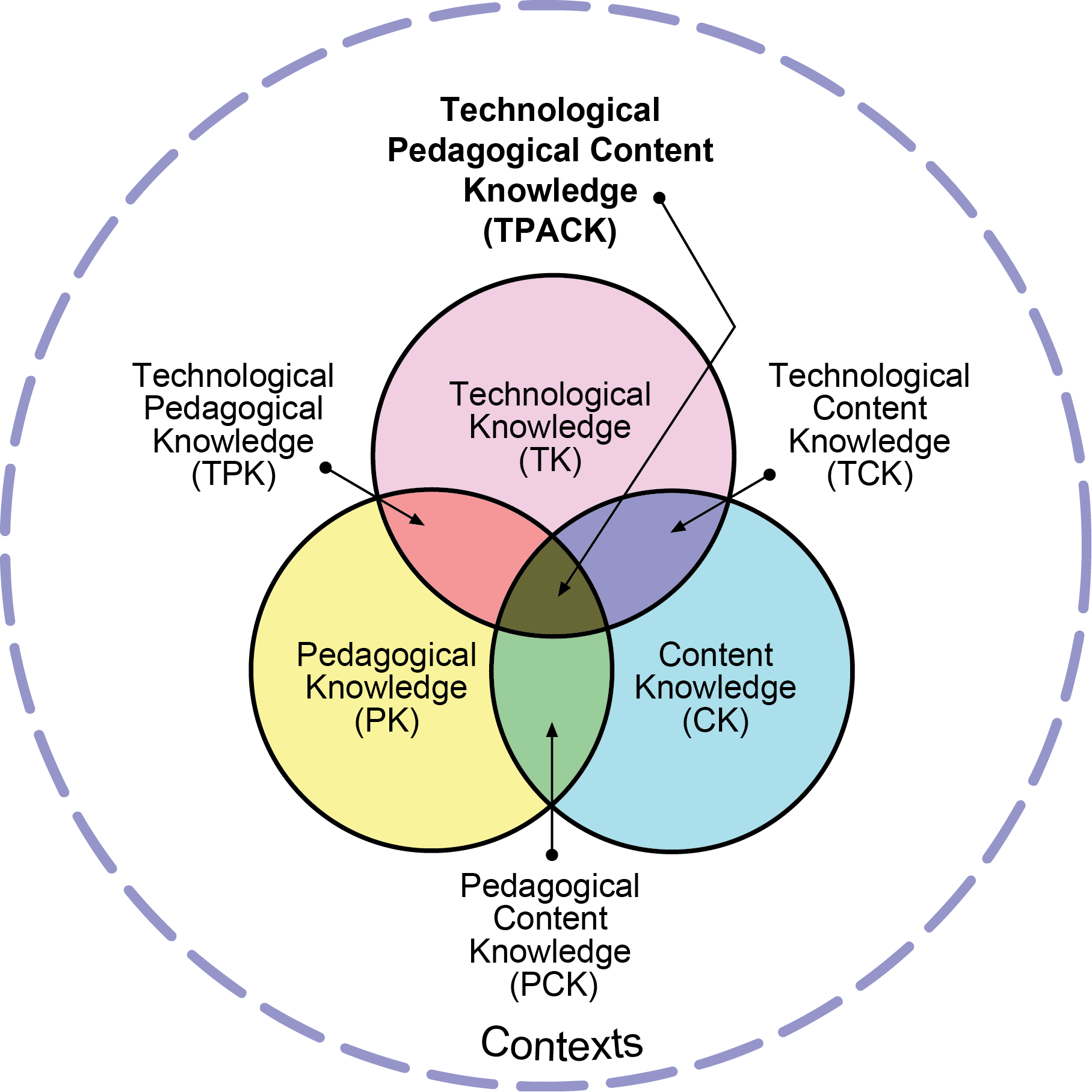 TPACK-Modell
Bildungspolitische Leitlinien
Döbli Honegger (2016) zit. nach Maxton-Küchenmeister & Meßinger-Koppelt (2020)
Gründe für die Nutzung digitaler Medien
Lebensweltargument: 
Digitale Medien gehören in die Schule, weil sie die Alltagsrealität der Schülerinnen und Schüler mitprägen

Lernargument: 
Digitale Medien fördern das Lernen

Effizienzargument: 
Mit digitalen Medien lassen sich gewisse Abläufe beim Lernen effizienter gestalten

Zukunftsargument: 
Computer Literacy ist eine für die Informationsgesellschaft notwendige Kulturtechnik
Quellen und Literaturverzeichniss
Literatur
AG Digitale Basiskompetenzen: Becker, S., Bruckermann, T., Finger, A., Huwer, J., Kremser, E., Meier, M., Thoms, L.-T., Thyssen, C. & von Kotzebue, L. (2020). Orientierungsrahmen Digitale Kompetenzen Lehramtsstudierender der Naturwissenschaften - DiKoLAN. In S. Becker, J. Meßinger-Koppelt & C. Thyssen (Hrsg.). Digitale Basiskompetenzen - eine Orientierungshilfe und Praxisbeispiele für die naturwissenschaftliche Lehramtsausbildung. Hamburg: Joachim Herz Stiftung, 14-43.
Bayerische Staatsregierung (2017): Bericht aus der Kabinettssitzung vom 30. Mai 2017 https://www.bayern.de/bericht-aus-der-kabinettssitzung-vom-30-mai-2017/ (Aufgerufen am 18.02.2021)
DigitalPakt 2010 – 2024. Richtlinie für die Gewährung von Zuwendungen aus dem Förderprogramm des Bayerischen Staatsministeriums für Unterricht und Kultus – digitale Bildungsinfrastruktur an bayerischen Schulen (dBIR). Bekanntmachung des Bayerischen Staatsministeriums für Unterricht und Kultus vom 30. Juli 2019, Az. I.5-BS4400.27/211/98. https://www.verkuendung-bayern.de/files/baymbl/2019/307/baymbl-2019-307.pdf (Aufgerufen am 15.02.2021).
Döbeli Honegger, B. (2017). Mehr als 0 und 1: Schule in einer digitalisierten Welt (2. Auflage). Bern: hep Verlag. 
Forschungsgruppe Lehrerbildung Digitaler Campus Bayern: Schultz-Pernice, F., Kotzebue, L. von, Franke, U., Ascherl, C., Hirner, C., Neuhaus, B., Ballis, A., Hauck-Thum, U., Aufleger, M., Romeike, R., Frederking, V., Krommer, A., Haider, M., Schworm, S., Kuhbandner, C. & Fischer, F. (2017). Kernkompetenzen von Lehrkräften für das Unterrichten in einer digitalisierten Welt. medien+erziehung merz Zeitschrift für Medienpädagogik, 2017/04, 65–74.
Quellen und Literaturverzeichniss
Literatur
KM Bayern. (2020). Kompetenzrahmen zur Medienbildung an bayerischen Schulen. https://www.mebis.bayern.de/infoportal/konzepte/kompetenzrahmen/  (Aufgerufen am 15.02.2021).
KM Bayern (2016).  Digitale Bildung in Schule, Hochschule und Kultur. Die Zukunftsstrategie der Bayerischen Staatsregierung. http://www.km.bayern.de/download/13284_stmbw_digitalebildung_2016.pdf ( Aufgerufen am 15.02.2021).
KMK (2017). Bildung in der digitalen Welt: Strategie der Kultusministerkonferenz. https://www.kmk.org/fileadmin/Dateien/veroeffentlichungen_beschluesse/2018/Strategie_Bildung_in_der_digitalen_Welt_idF._vom_07.12.2017.pdf  (Aufgerufen am 15.02.2020)
Redecker, C. & Punie, Y. (2017). European Framework for the Digital Competence of Educators. https://ec.europa.eu/jrc/en/publication/eur-scientific-and-technical-research-reports/european-framework-digital-competence-educators-digcompedu (Aufgerufen am 15.02.2021).
Valtonen, T., Sointu, E. T.,  Mäkitalo-Siegl, K. & Kukkonen, J. (2015). Developing a TPACK measurement instrument for 21st century pre-service teachers. International journal of media, technology and lifelong learning, 11(2), 87–100
Quellen und Literaturverzeichniss
Bilder
Bildungspolitische Leitlinen: Bild von Angelo Giordano auf Pixaybay: https://pixabay.com/images/id-654155/
TPCAK Modell: Bild von Mishra und Koehler (2012) auf tpack.org: http://matt-koehler.com/tpack2/wp-content/uploads/2013/08/TPACK-new-768x768.png. Wiedergegeben mit der Erlaubnis der Pbulizierer. 










Alle Bilder linzensiert unter CC-BY-SA 4.0
DigitUS-Projekt
Lizenzhinweis
Dieser Foliensatz „ Bildungspolitische Leitlinien & Unterstützung“ wurde im Rahmen des Projekts DigitUS von Birgit Neuhaus , Stefan Ufer, Dagmar Traub , Timo Kosiol, Monika Aufleger , Annemarie Rutkowski , Christian Förtsch, Matthias Mohr , Christian Lindermayer und Michael Spangler erstellt und ist als CC-BY-SA4.0 lizensiert.

Einen Überblick über alle Materialien im DigitUS-Projekt findet sich im Einführungskapitel.
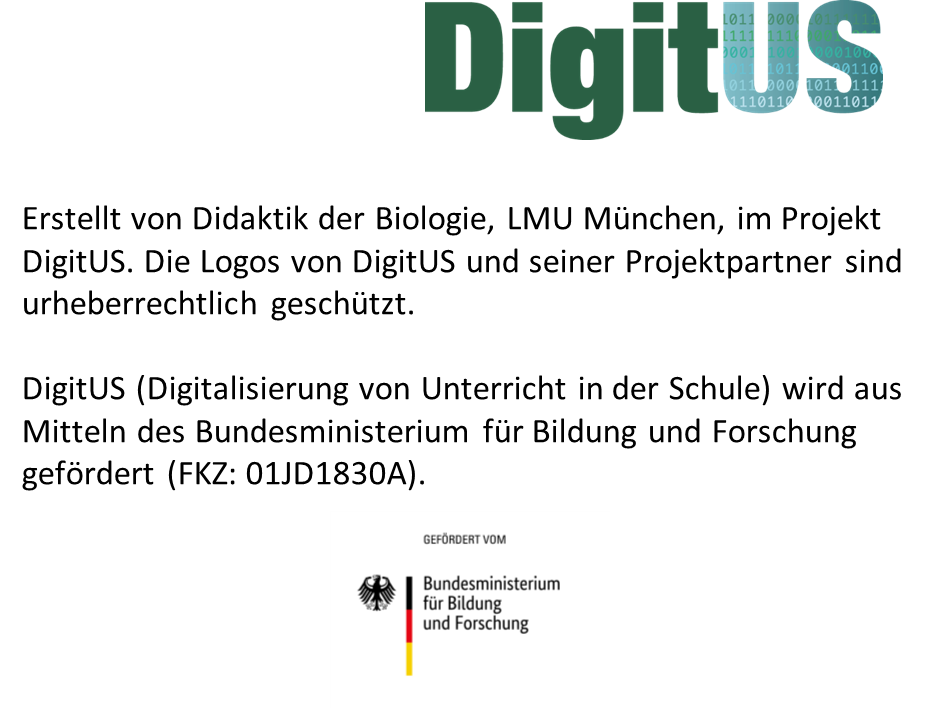